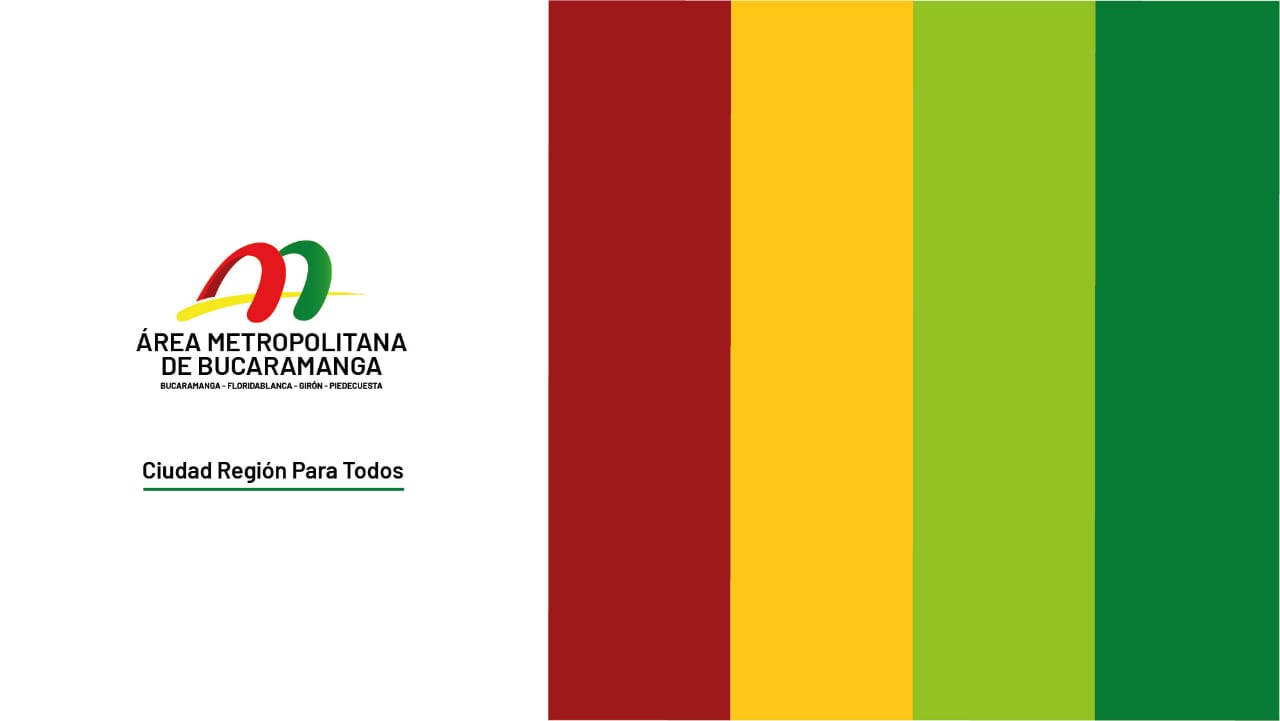 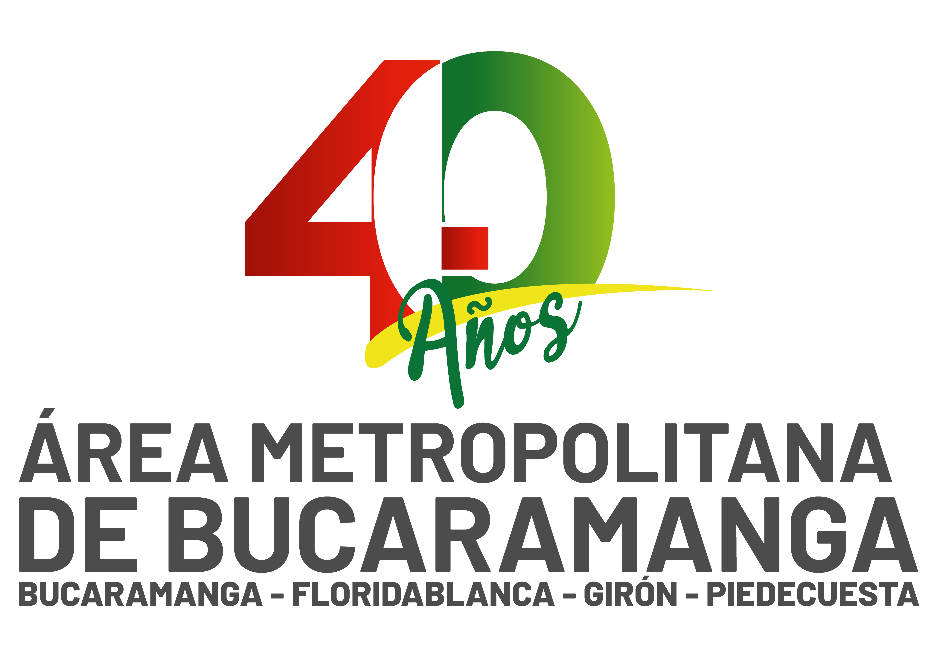 Región Metropolitana
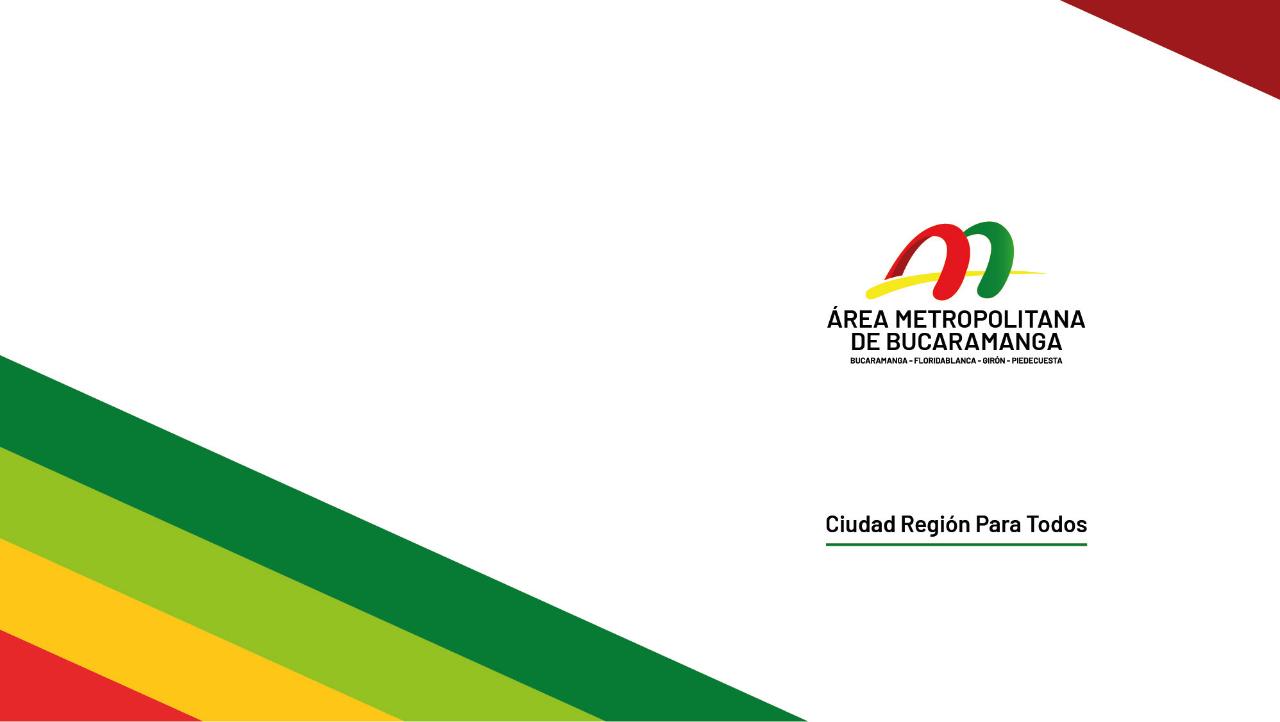 INFORME DE PETICIONES, QUEJAS, RECLAMOS Y DENUNCIAS (PQRDS)Primer trimestre de 2022
Región Metropolitana
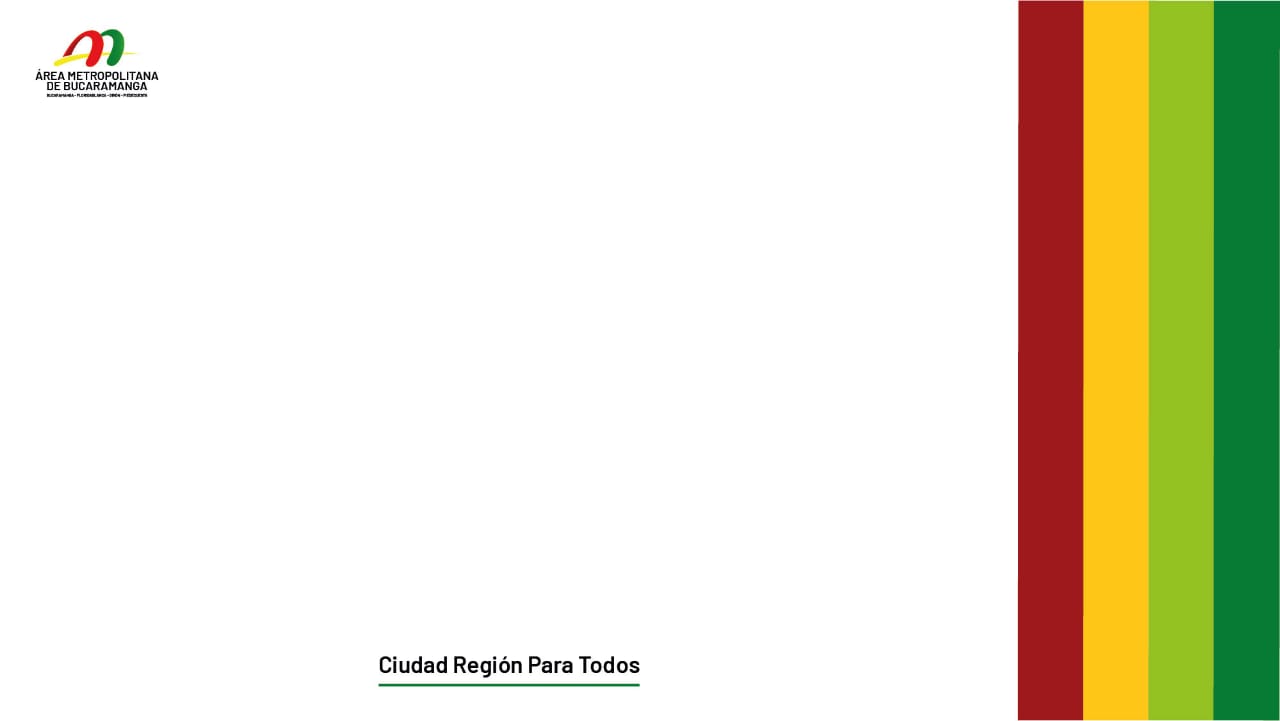 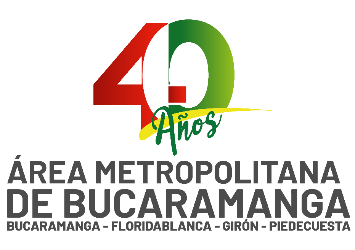 CANALES DE ATENCIÓN
La ciudadanía del Área Metropolitana  de Bucaramanga tiene a su disposición diversos canales  a través de los cuales los ciudadanos y grupos de interés pueden formular peticiones, quejas, reclamos, sugerencias y denuncias sobre temas competencia de la entidad.
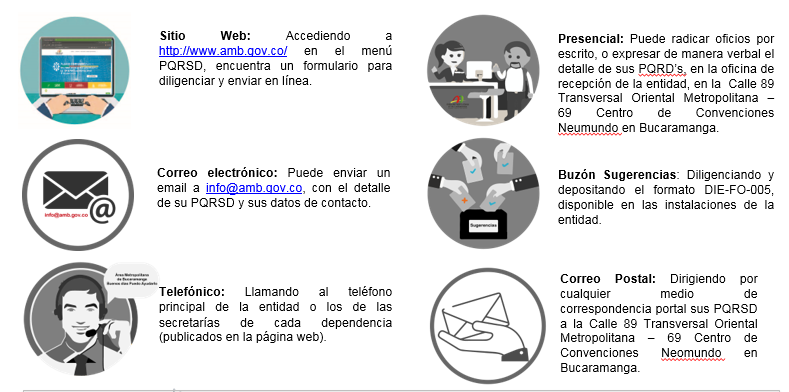 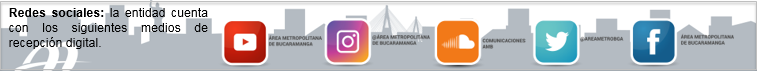 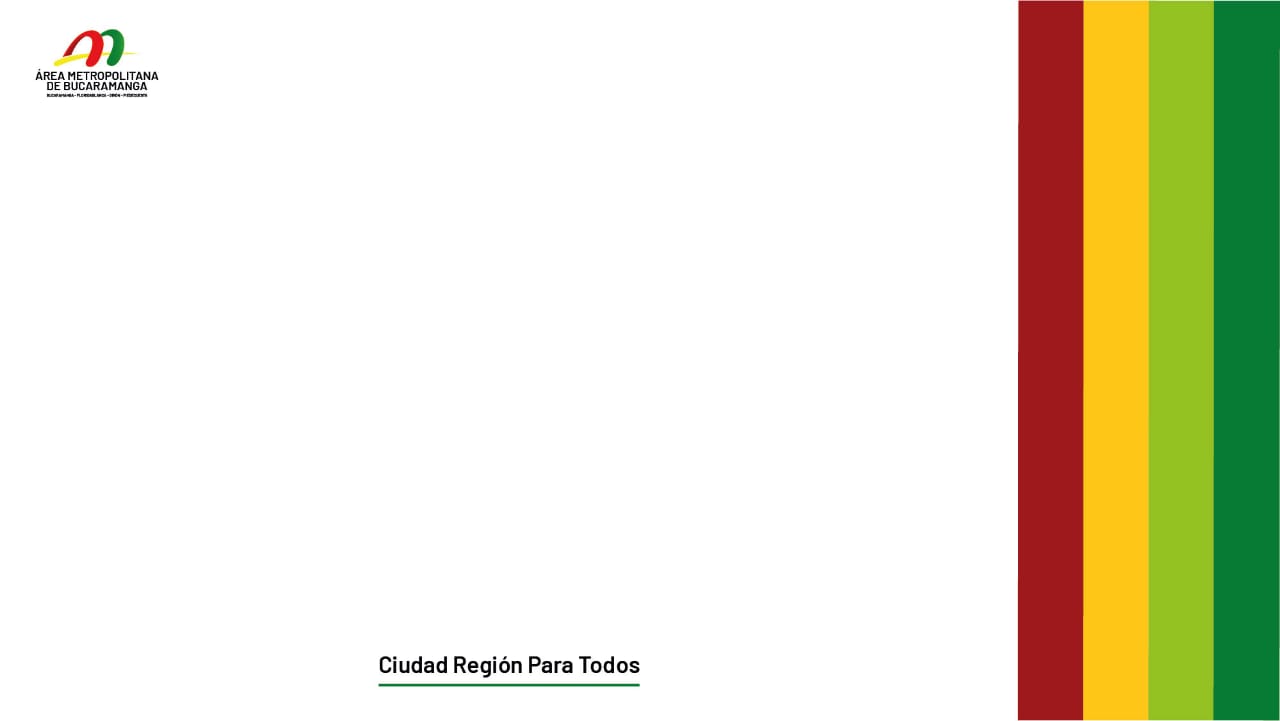 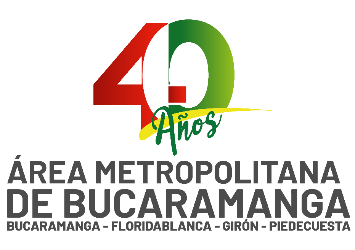 Correspondencia recibida en la entidad
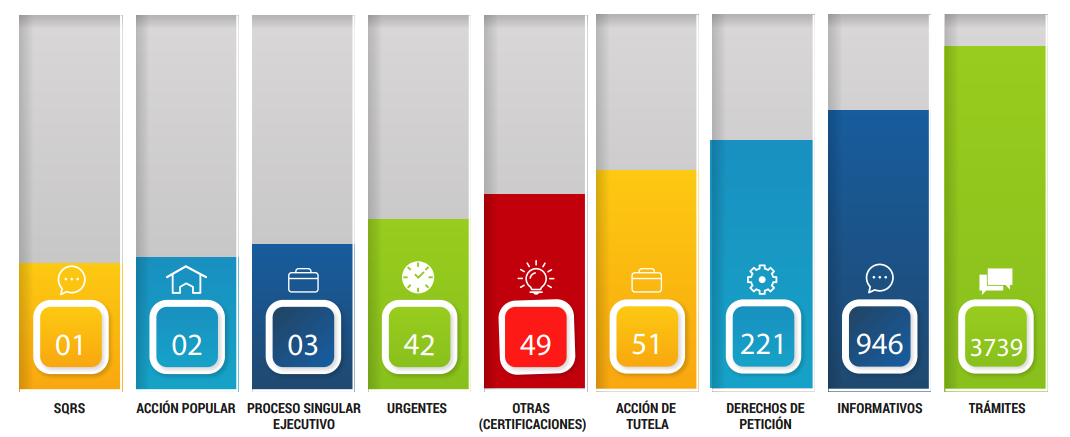 Región Metropolitana
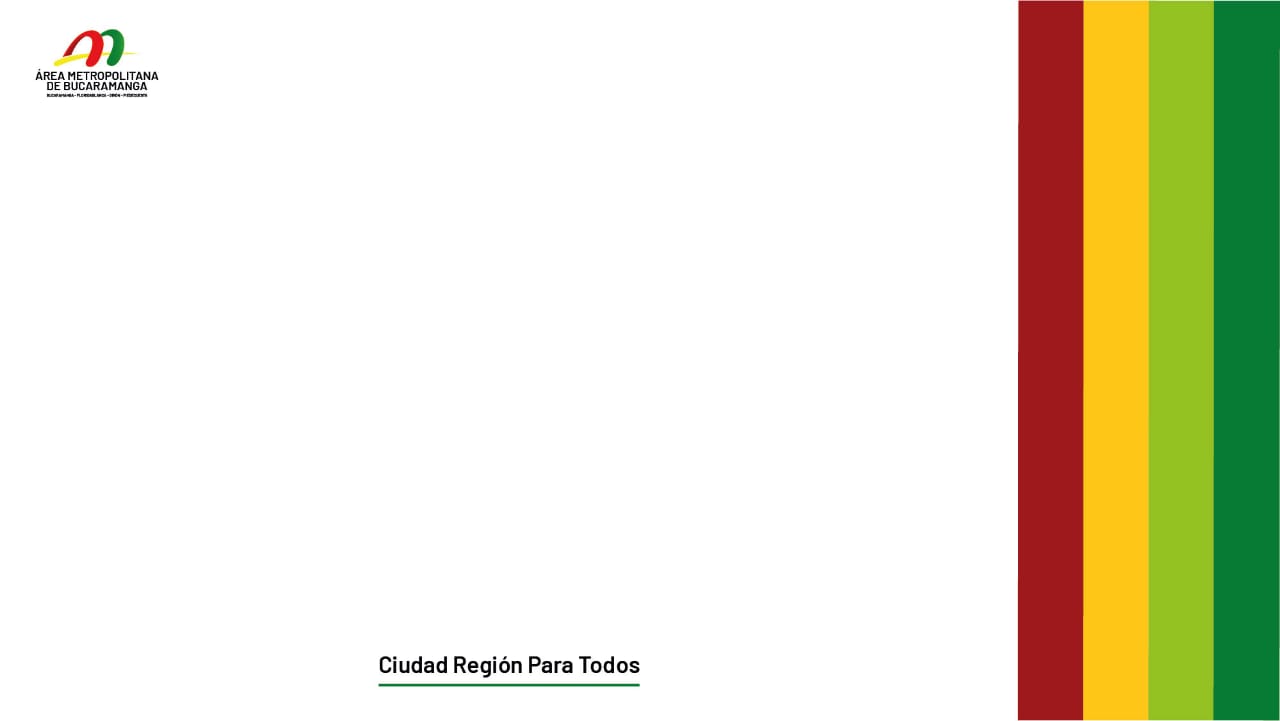 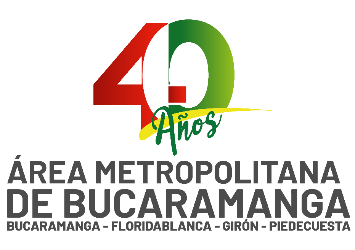 Canales de atención dispuestos para la atención al ciudadano
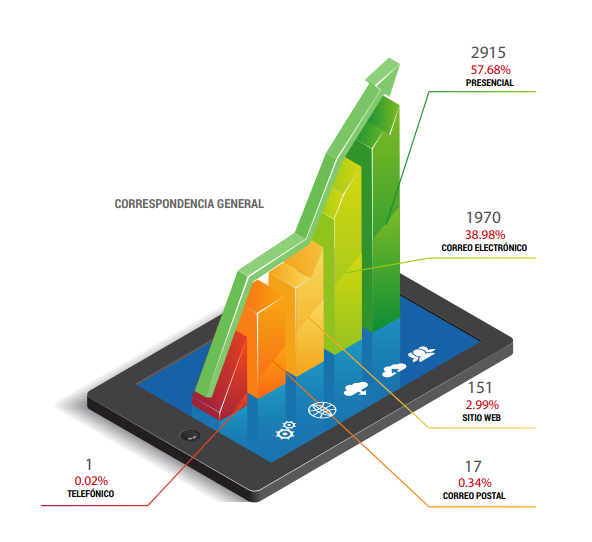 Región Metropolitana
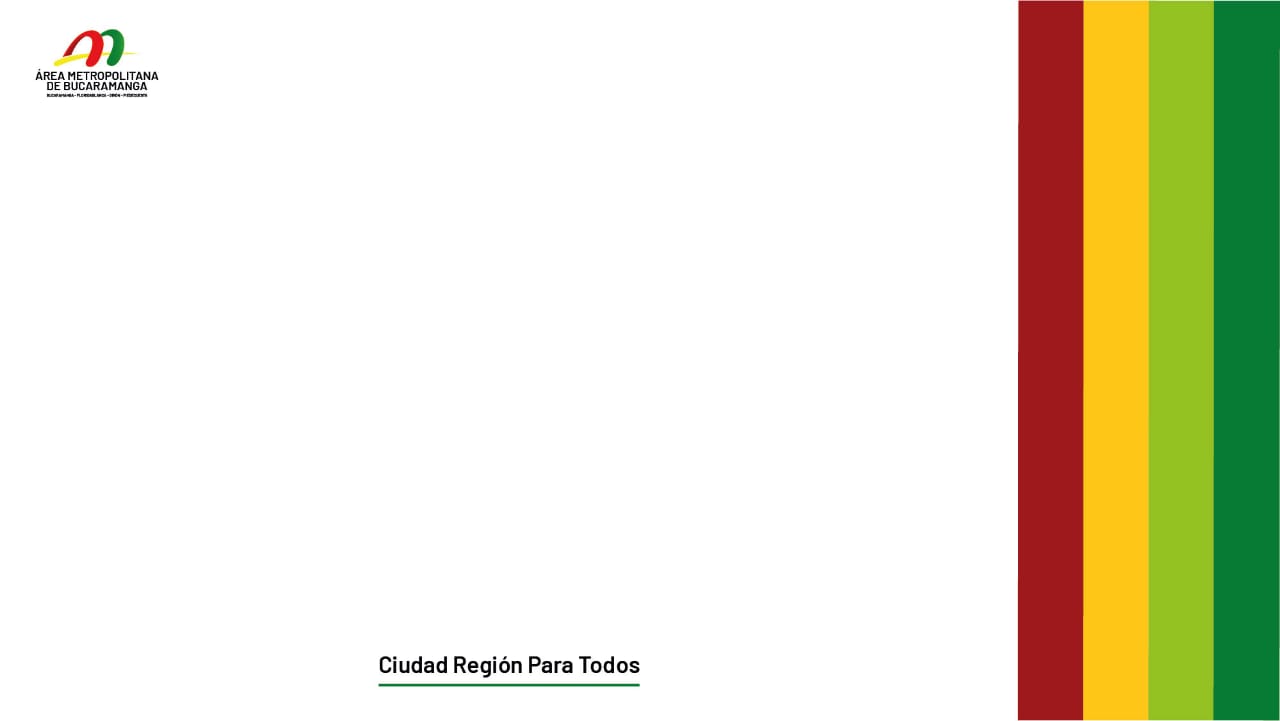 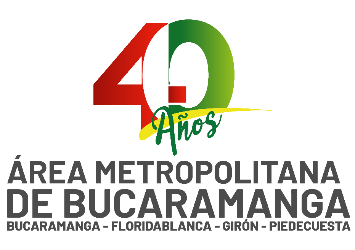 PQRSD recibidas por Canales de atención
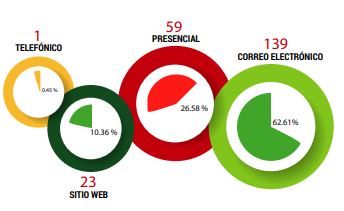 Región Metropolitana
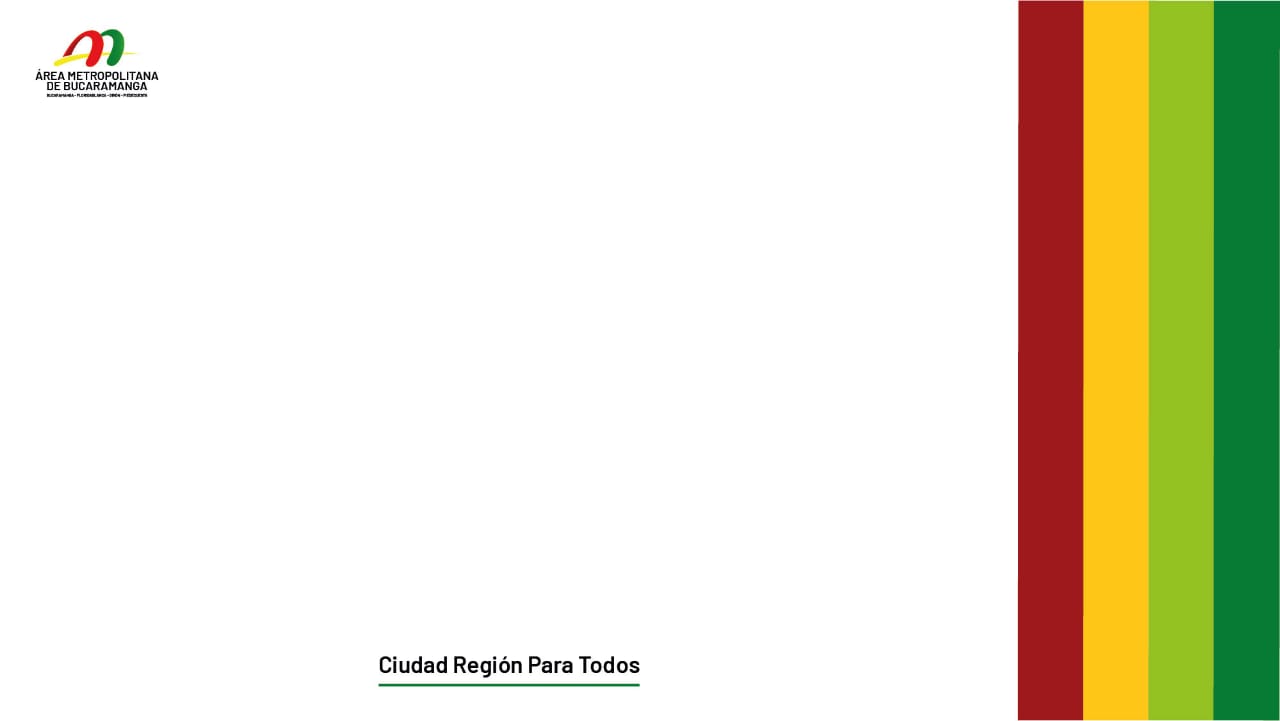 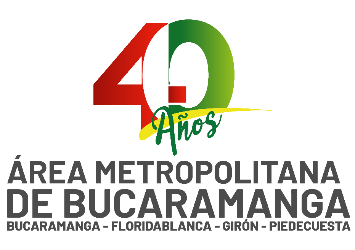 PETICIONES Y TÉRMINOS
*Cuando excepcionalmente no fuere posible resolver la petición en los plazos señalados, la autoridad deberá informar al interesado, antes del vencimiento del término expresando los motivos de la demora y señalar el plazo razonable en que  resolverá o dará respuesta, que no podrá exceder del doble del inicialmente previsto.
Región Metropolitana
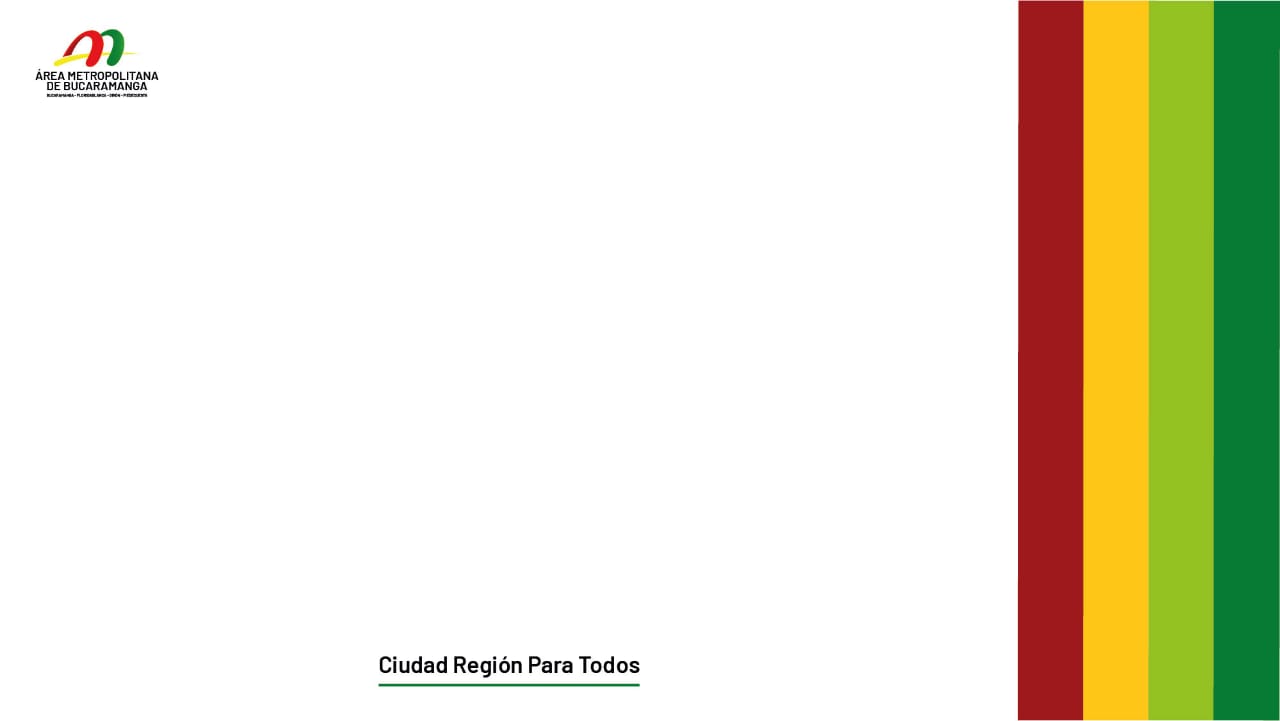 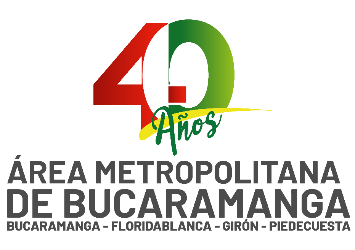 Envío de la petición al área Misional o Administrativa a la cual va dirigida.
Falta de competencia:
Evidenciada la falta de competencia el funcionario deberá, informar al peticionario y remitir al competente, dentro de los 5 días siguientes a la recepción de la solicitud.
PROCEDIMIENTO PARA PQRD´S EN EL AMB
Asignación de funcionario o contratista competente para la gestión de cada PQRD
-Radicación en la plataforma BPM 2 días antes del vencimiento. 
-envío físico de la respuesta al peticionario.
Región Metropolitana
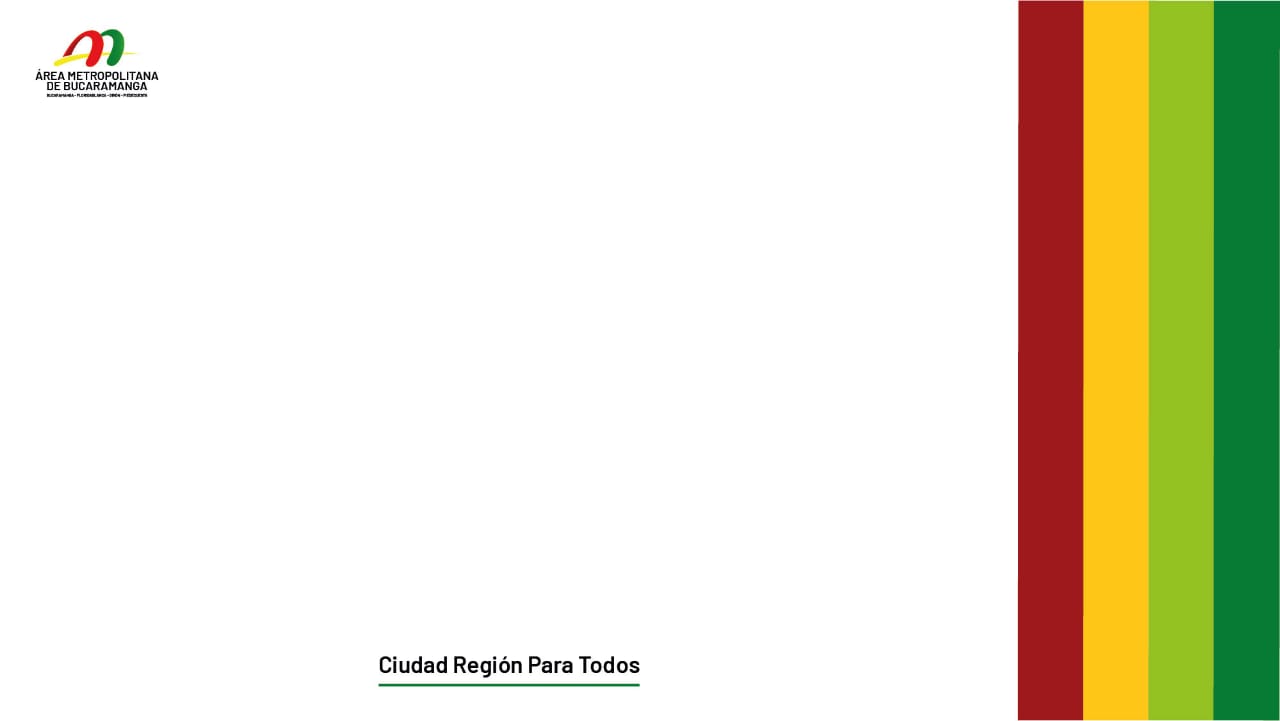 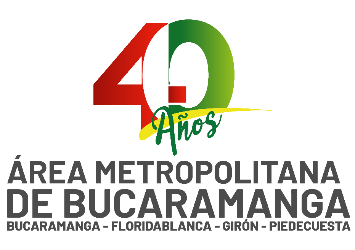 Cuantitativo por tipología documental de los Derechos de petición radicados durante el primer trimestre de 2022 en el Área Metropolitana de Bucaramanga
Región Metropolitana
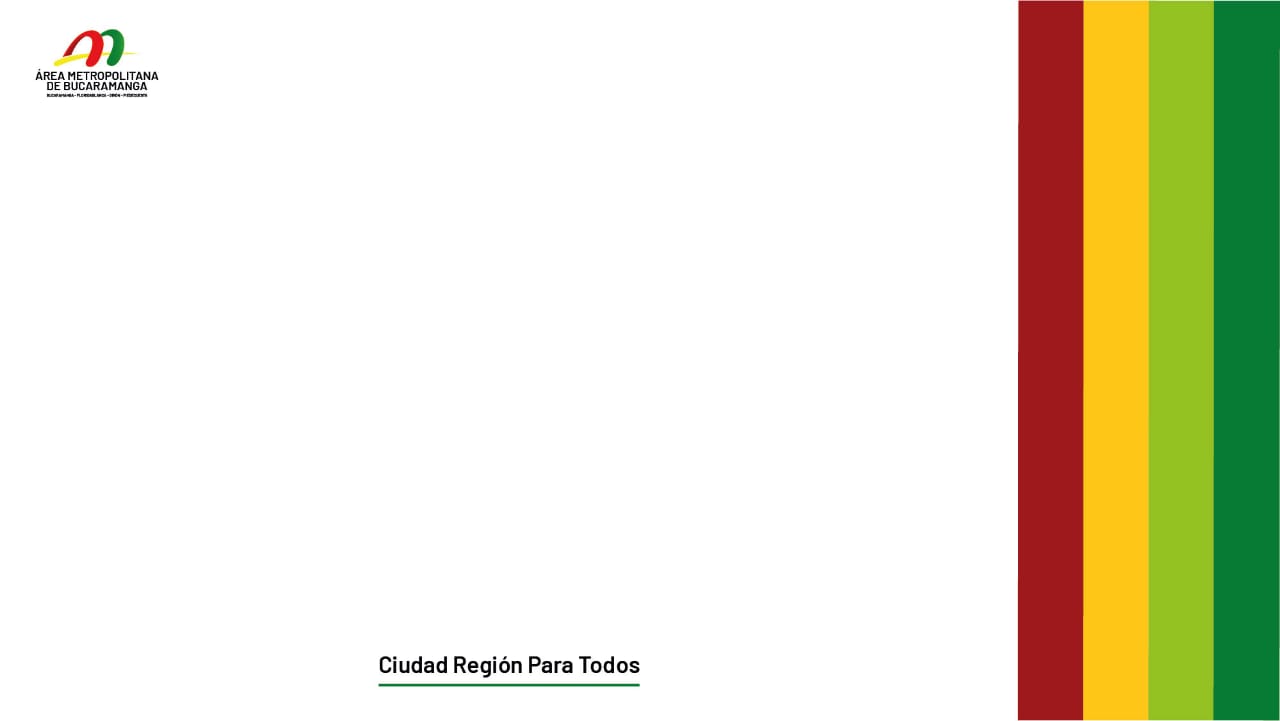 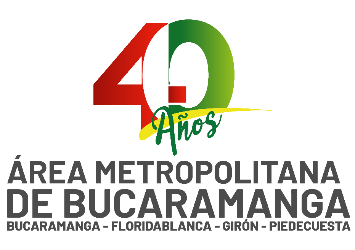 Respuesta a Peticiones, quejas, reclamos, denuncias-consolidado
Región Metropolitana
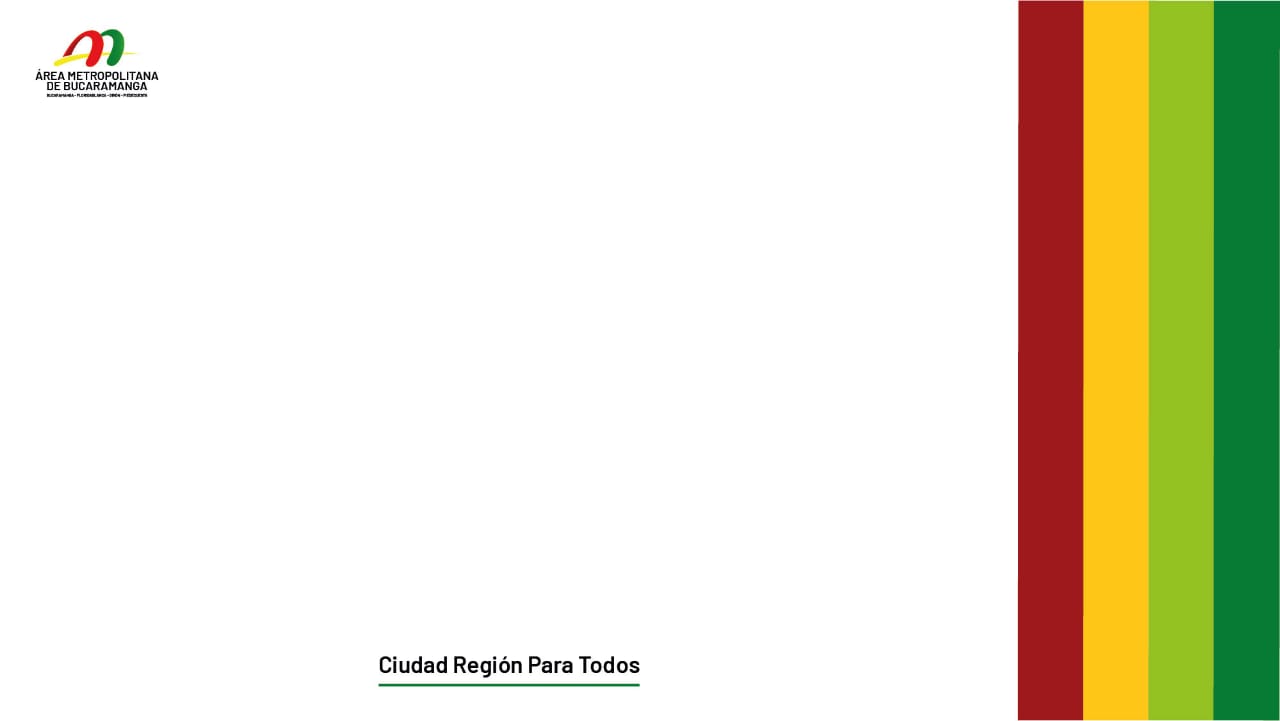 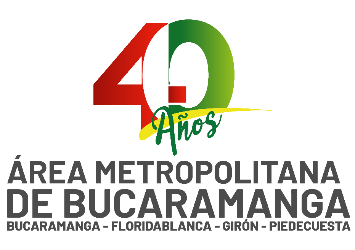 DIRECCIÓN
Región Metropolitana
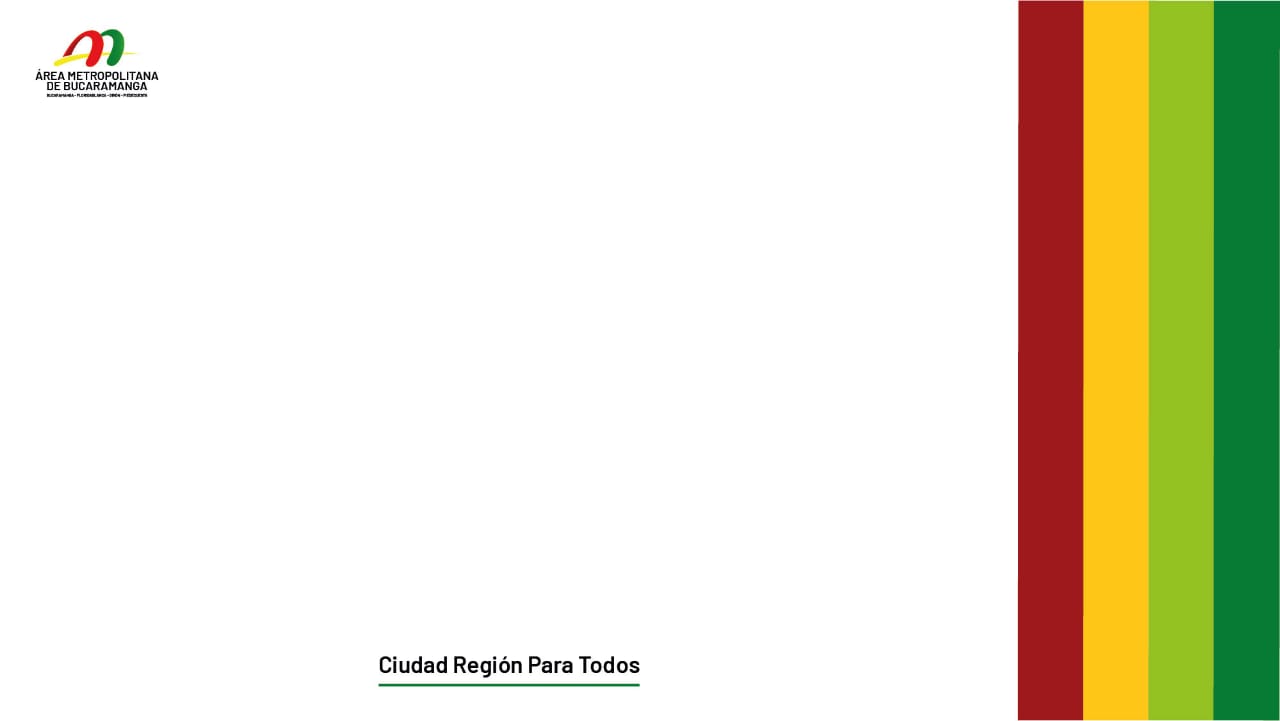 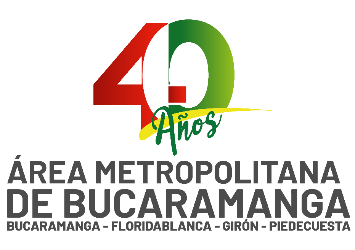 Tiempo de respuesta PQRSD Dirección
Región Metropolitana
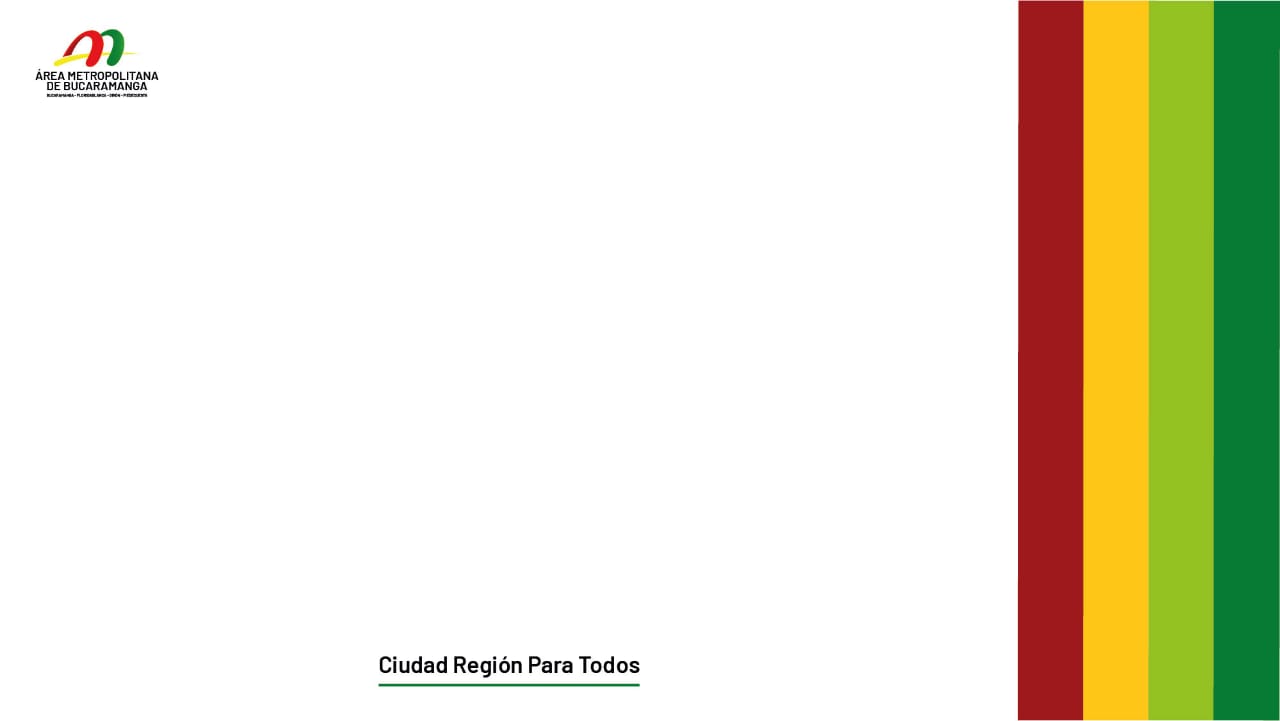 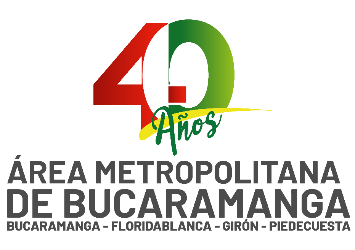 CONTROL INTERNO
Región Metropolitana
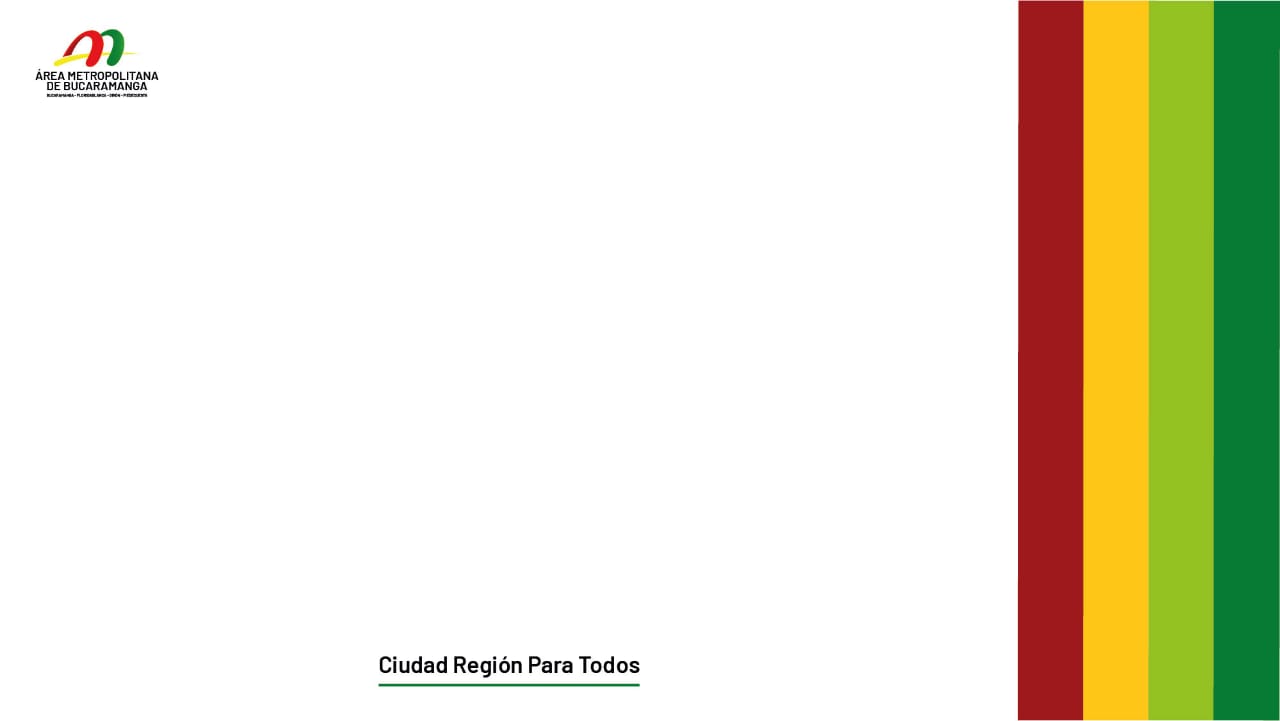 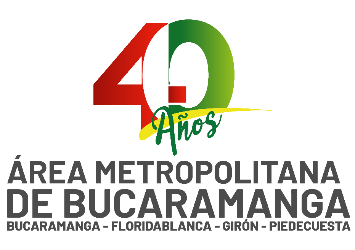 SECRETARIA GENERAL
Región Metropolitana
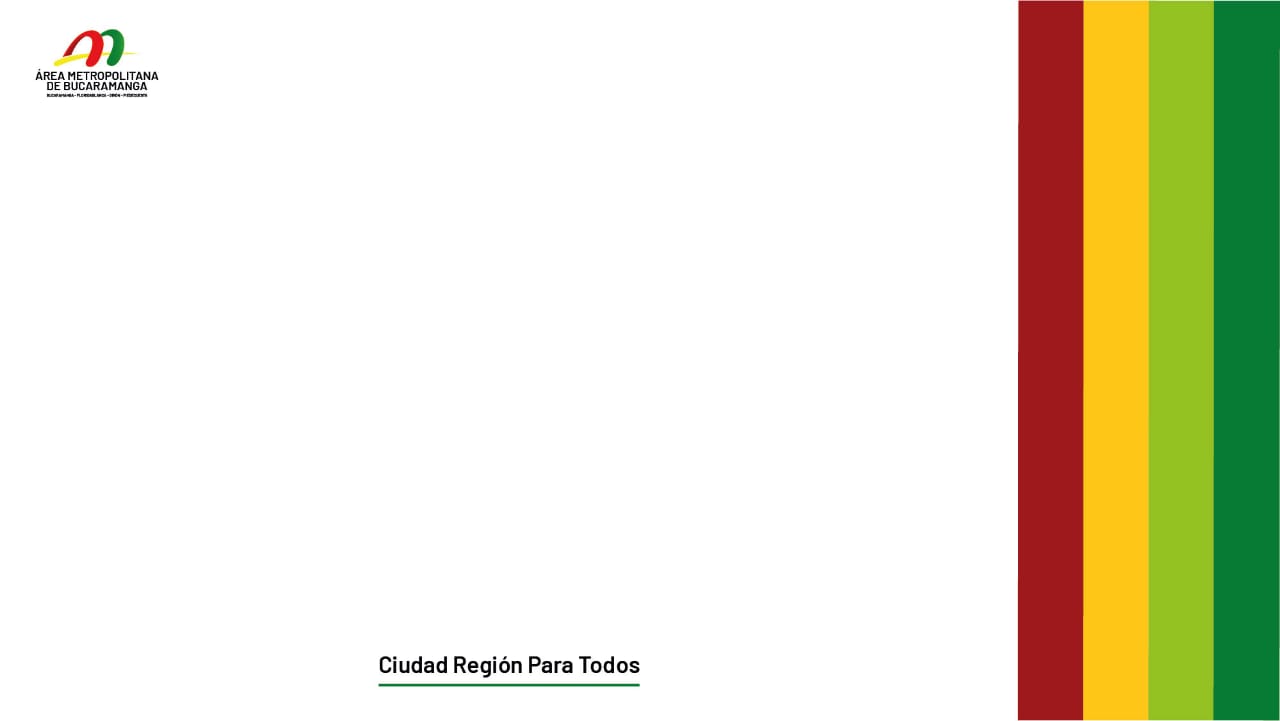 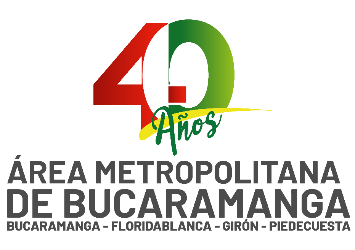 Tiempo de respuesta PQRSD Secretaria General
Región Metropolitana
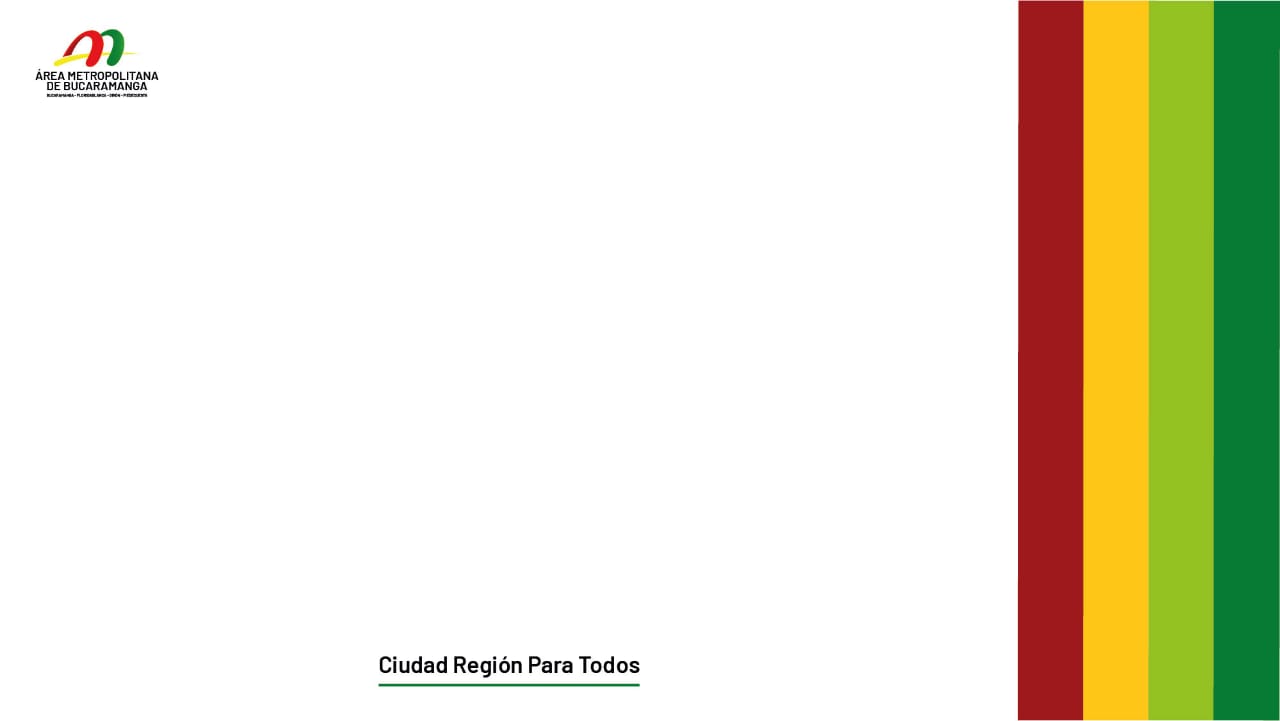 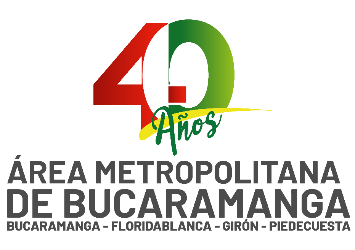 SUBDIRECCIÓN ADMINISTRATIVA Y FINANCIERA
Región Metropolitana
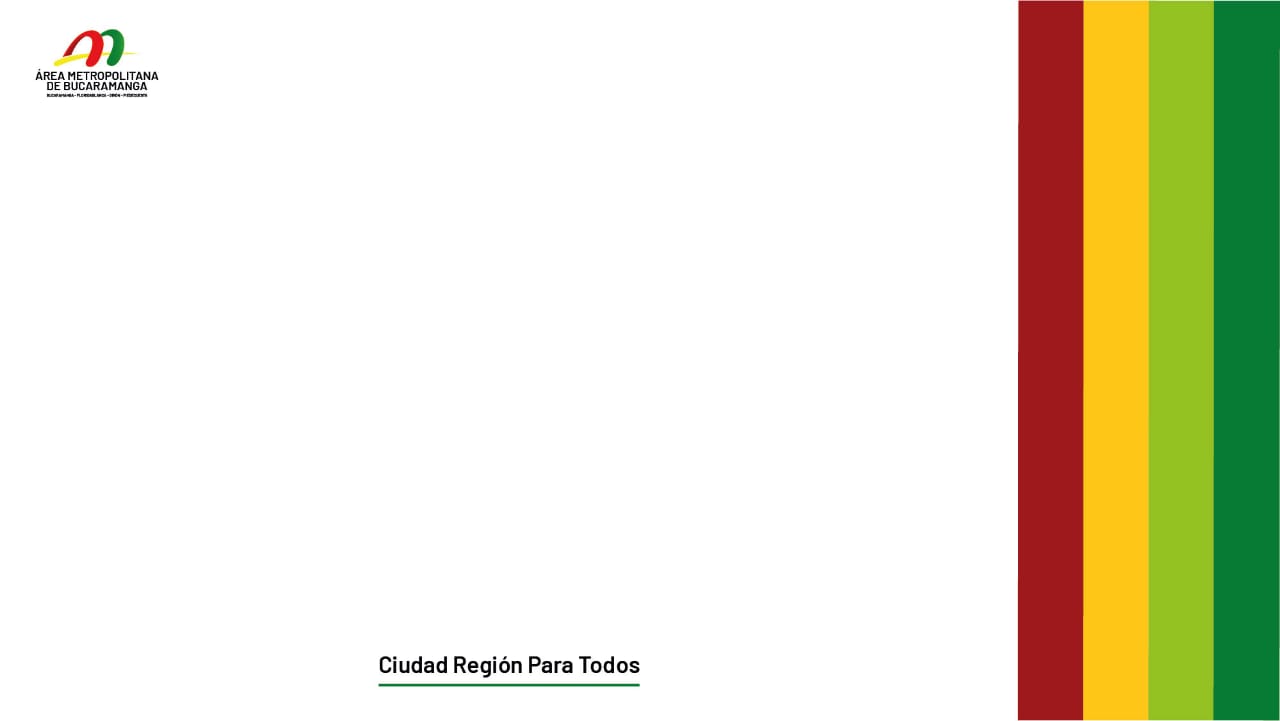 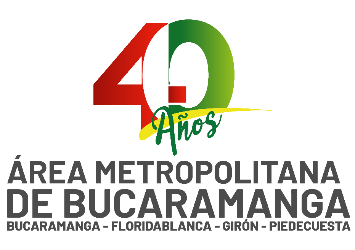 Tiempo de respuesta PQRSD Subdirección Administrativa y Financiera
Región Metropolitana
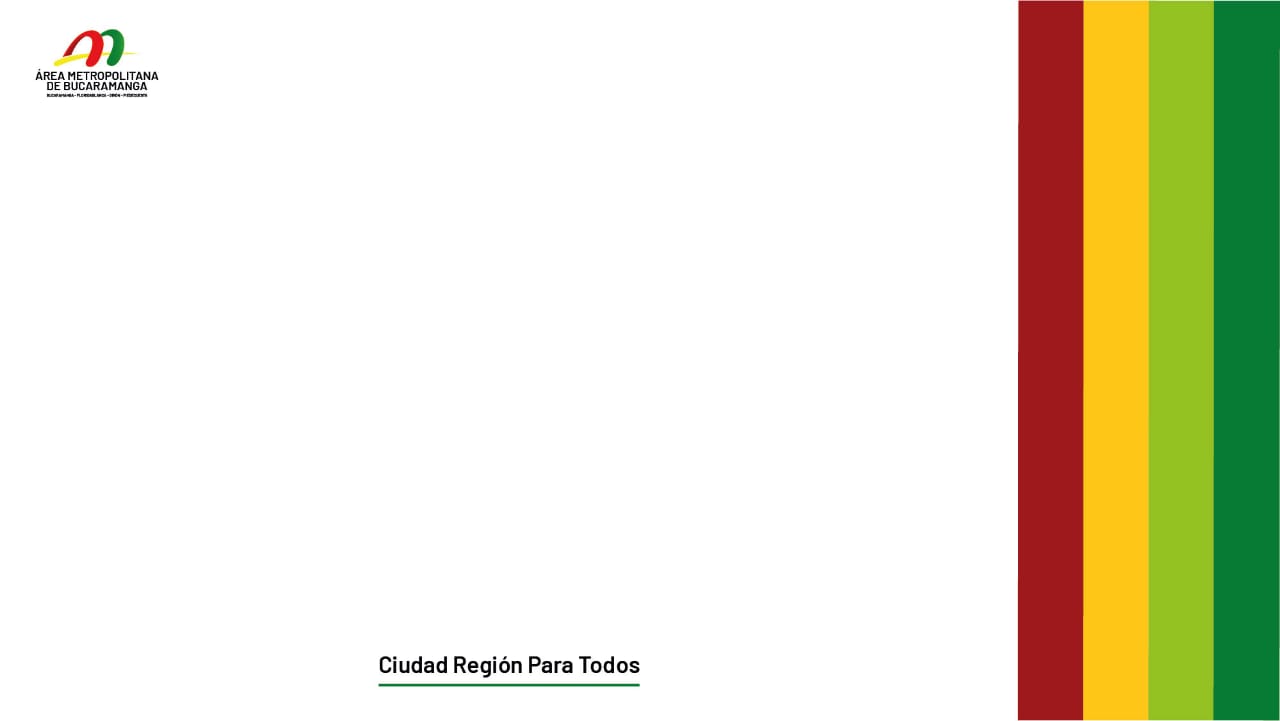 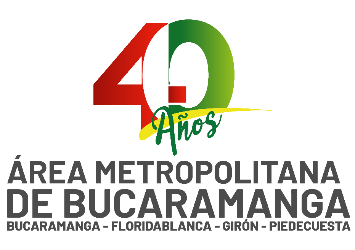 SUBDIRECCIÓN AMBIENTAL
Región Metropolitana
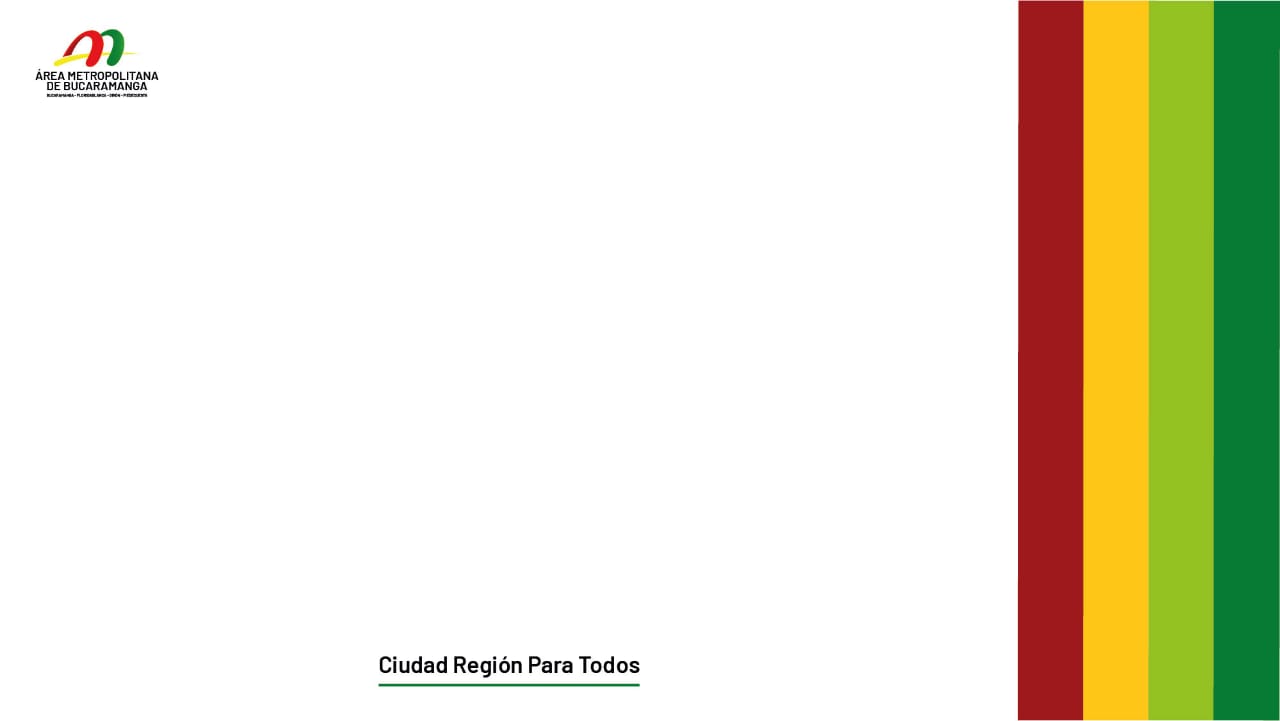 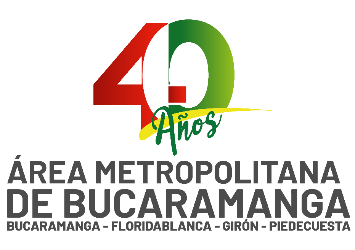 Tiempo de respuesta PQRSD Subdirección Ambiental
Región Metropolitana
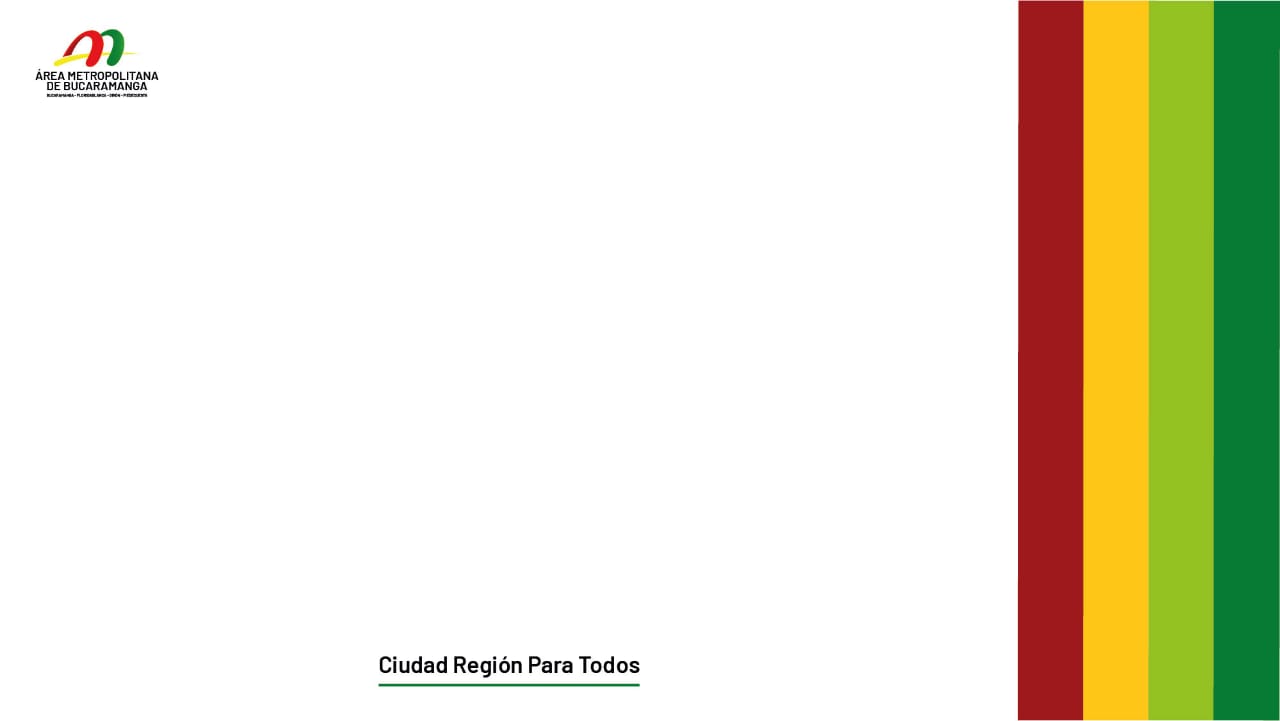 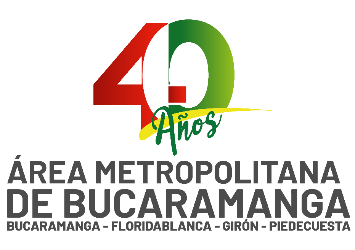 SUBDIRECCIÓN DE PLANEACIÓN E INFRAESTRUCTURA
Región Metropolitana
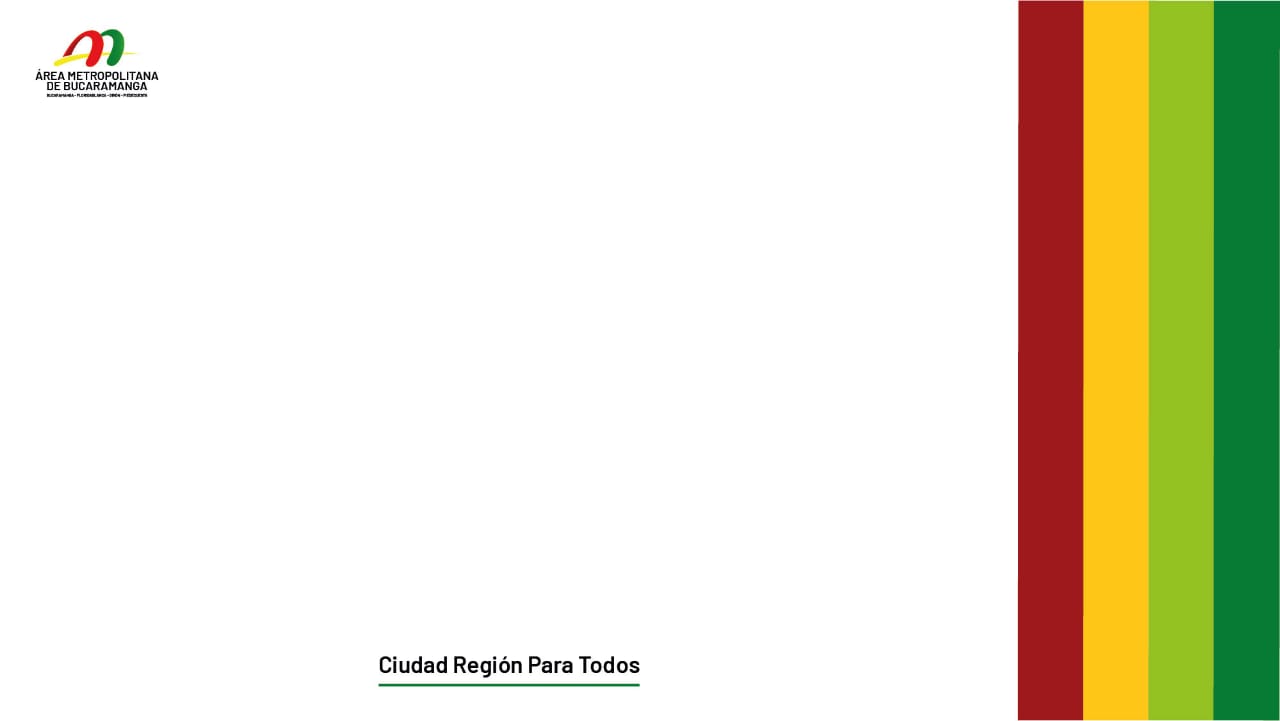 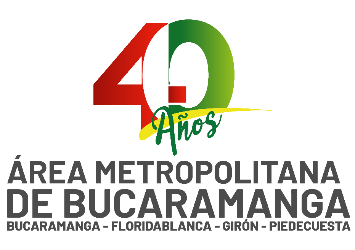 Tiempo de respuesta PQRSD Subdirección de Planeación e Infraestructura
Región Metropolitana
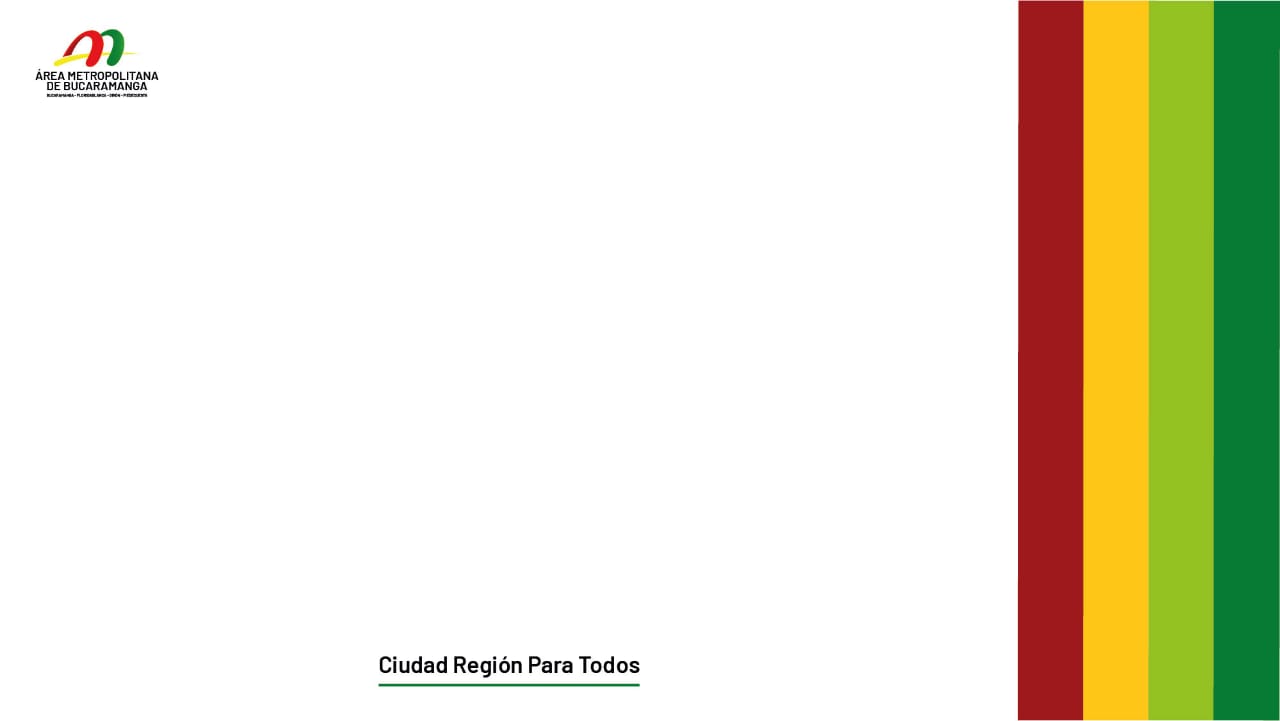 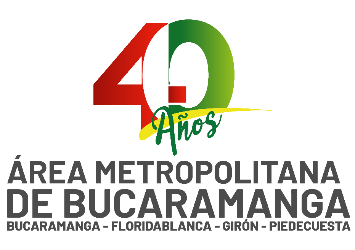 SUBDIRECCIÓN DE TRANSPORTE METROPOLITANO
Región Metropolitana
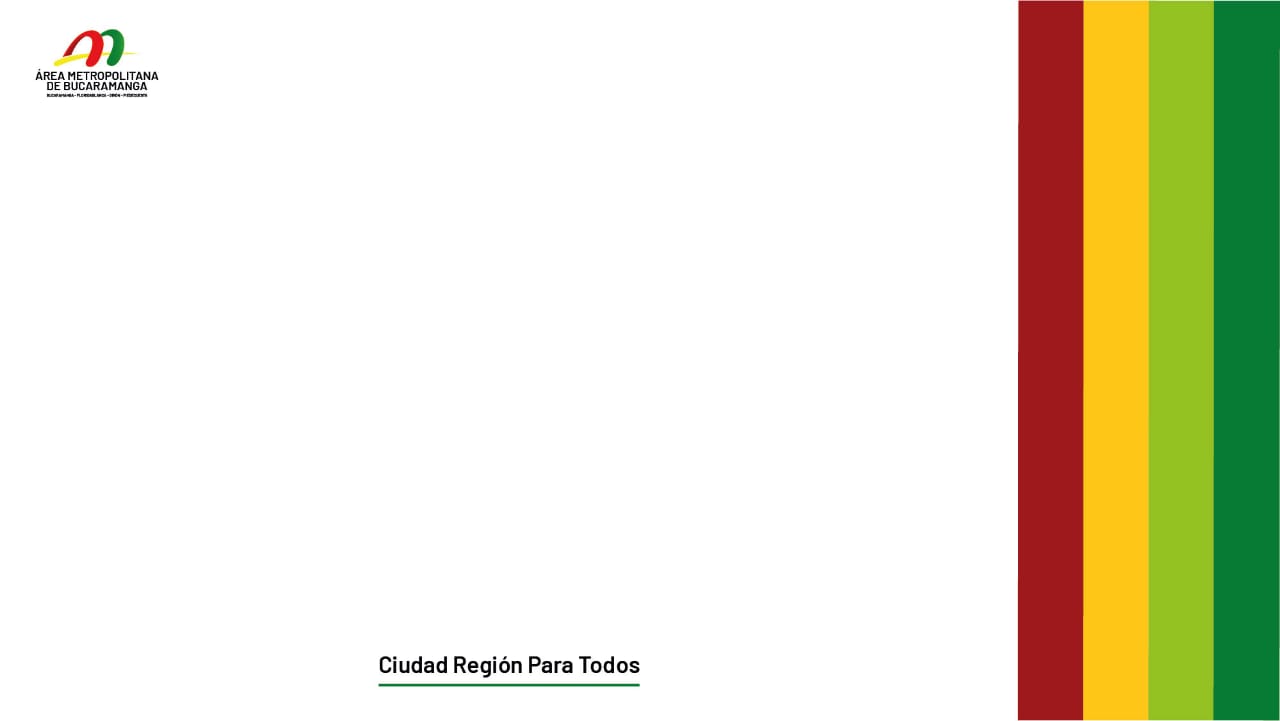 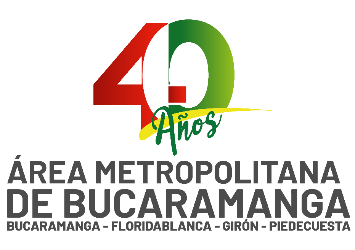 Tiempo de respuesta PQRSD Subdirección de Transporte Metropolitano
Región Metropolitana
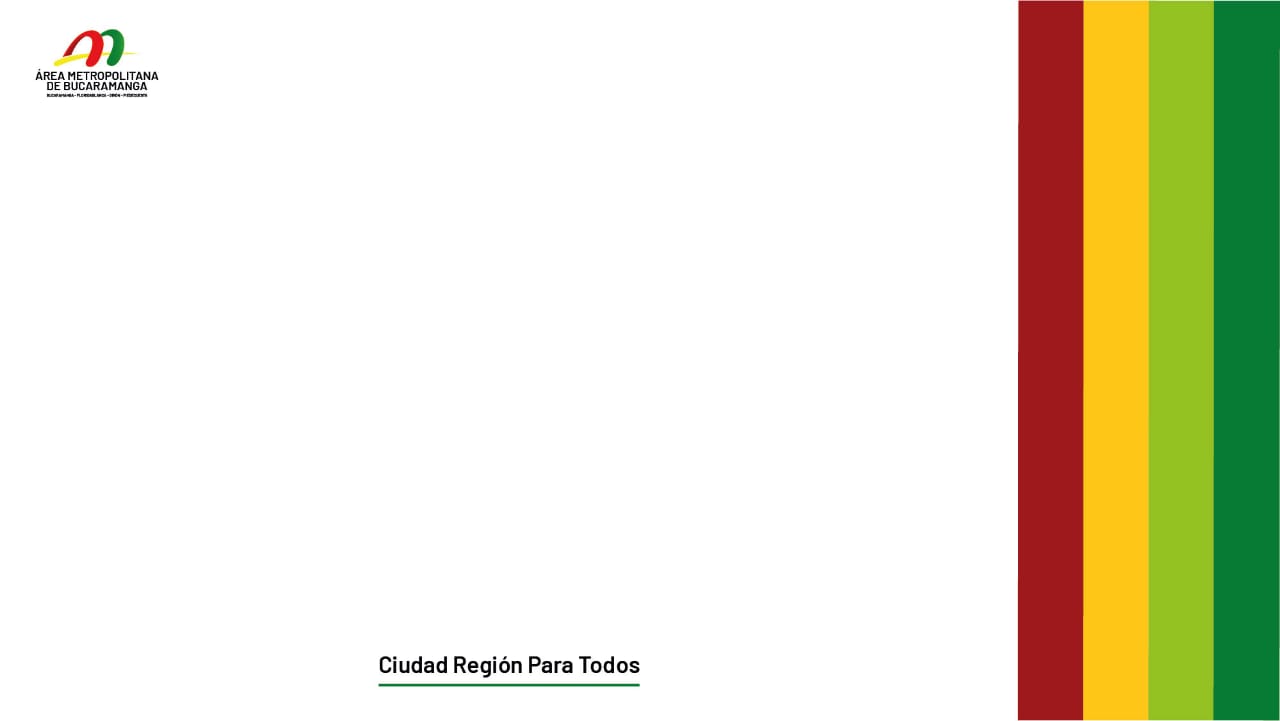 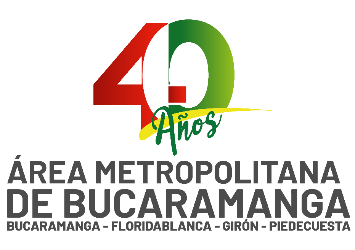 Conclusiones
Región Metropolitana
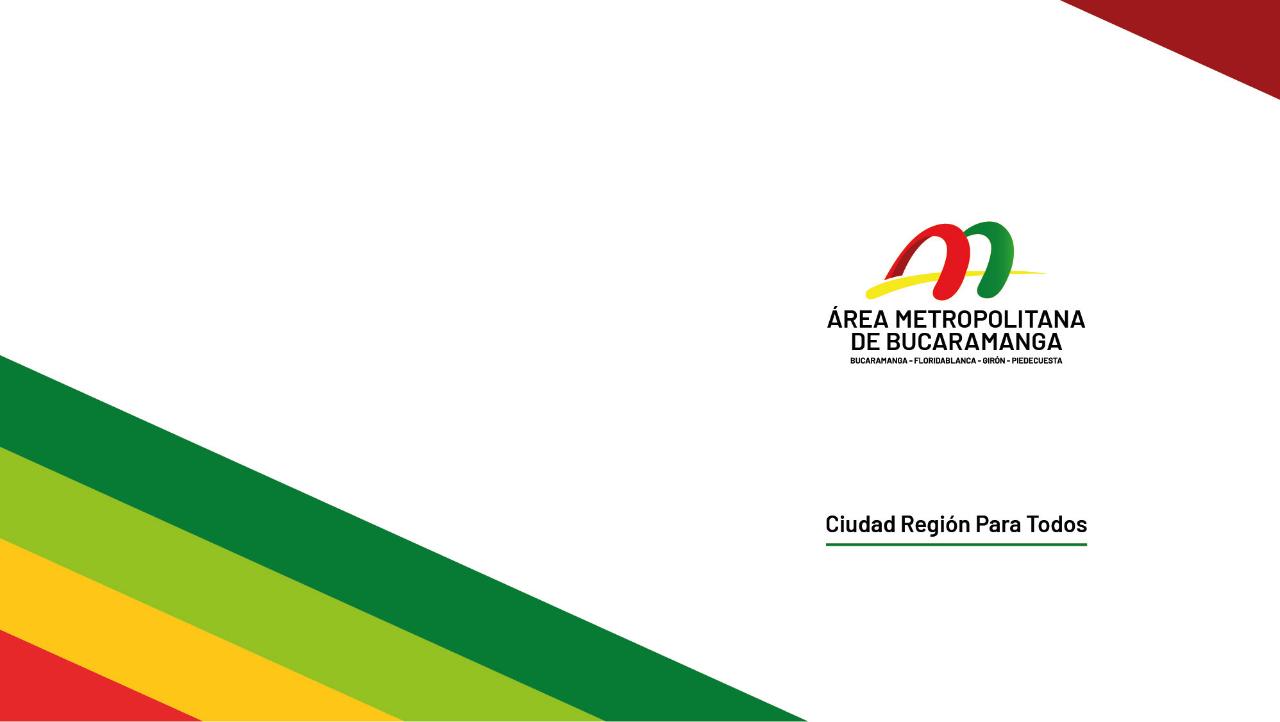 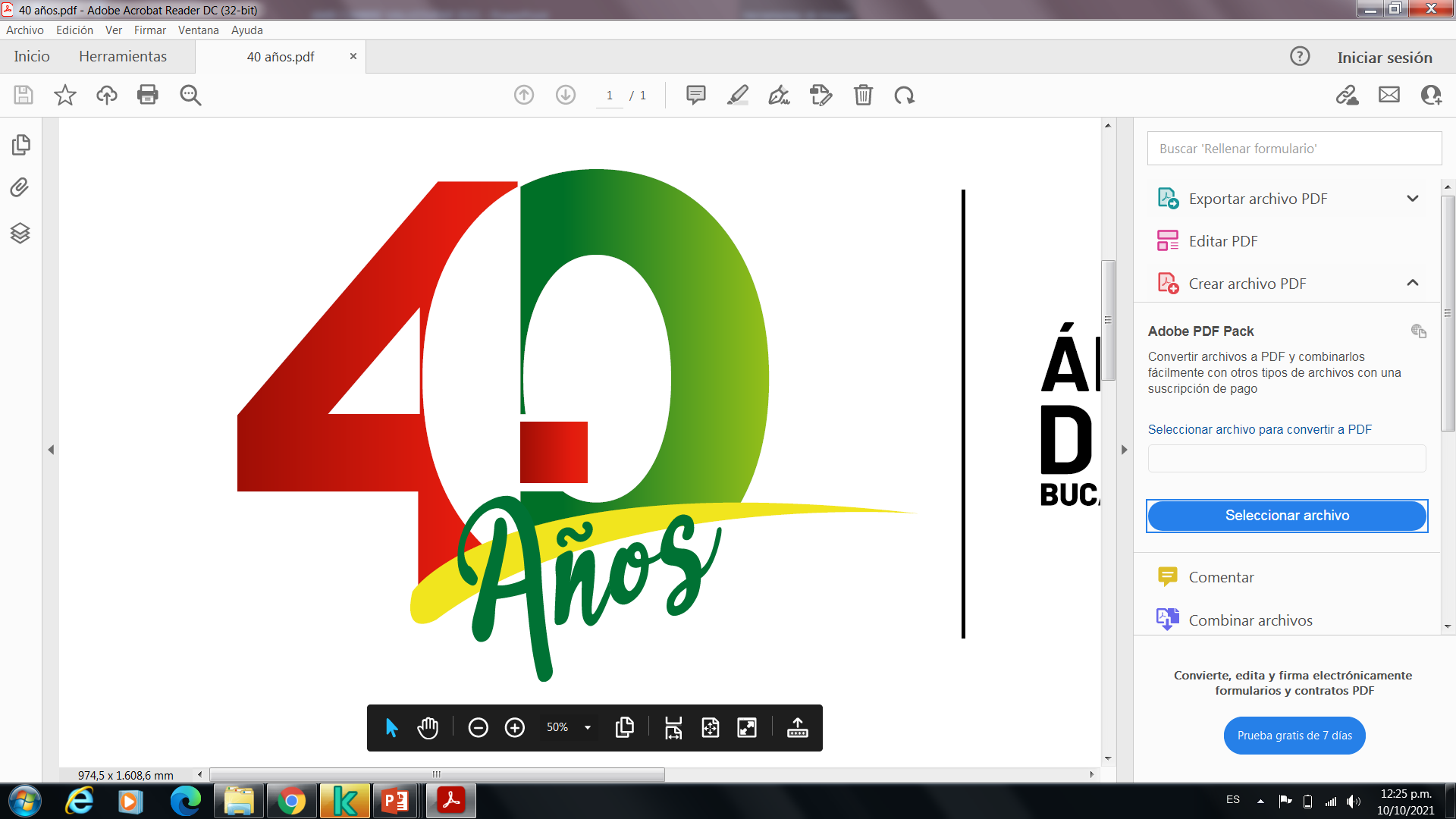 Región Metropolitana